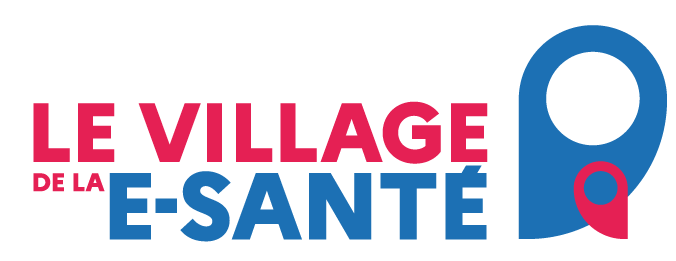 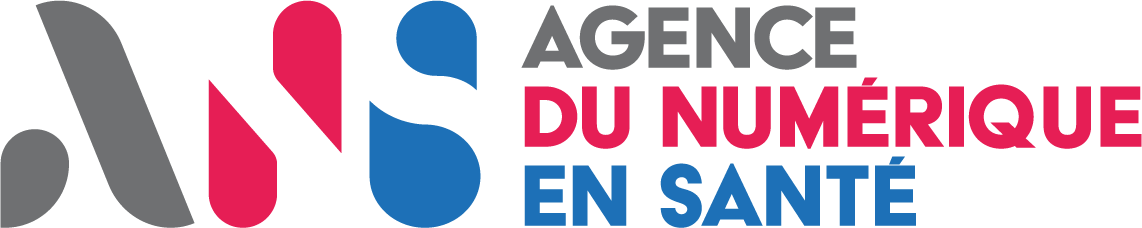 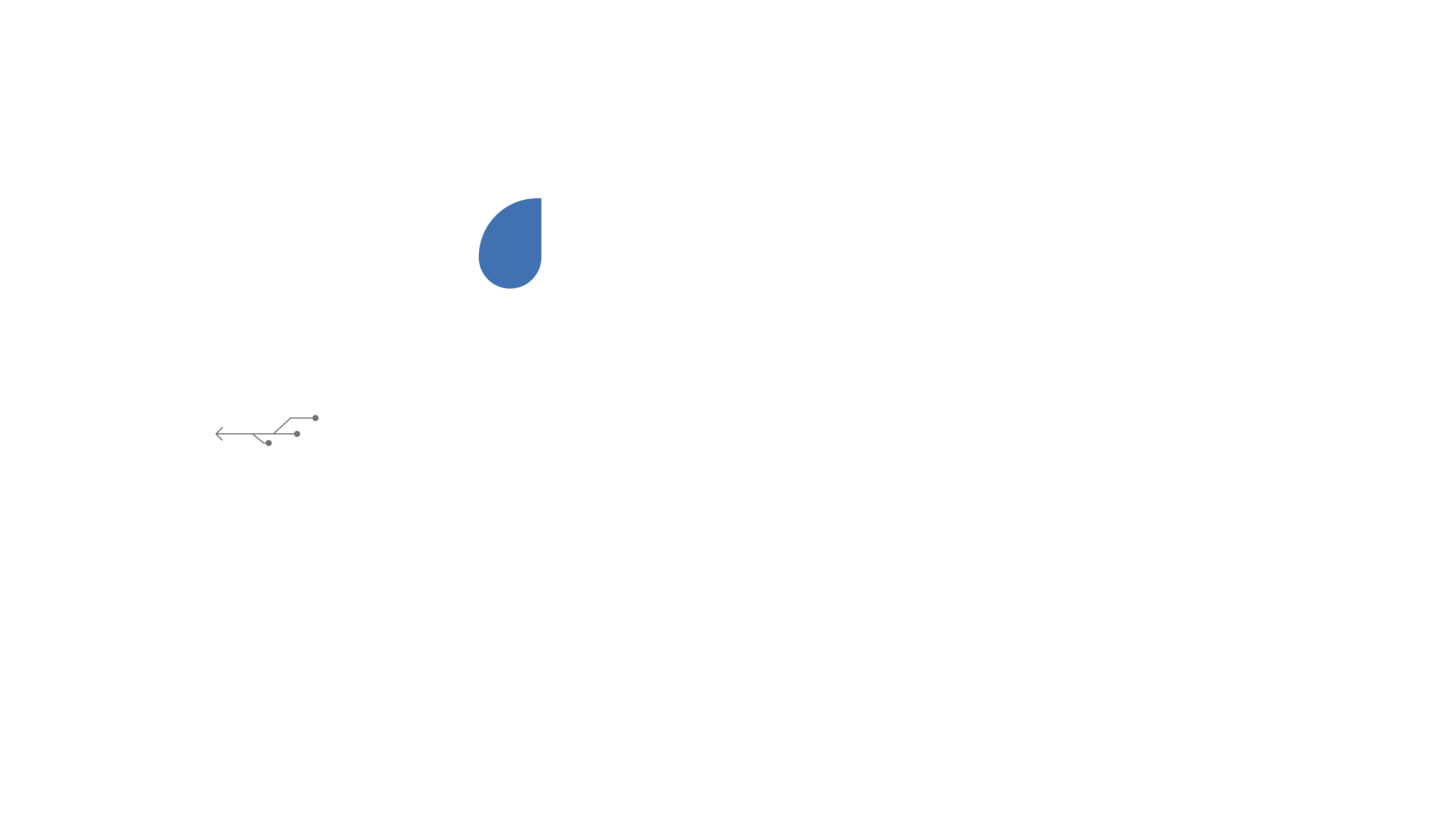 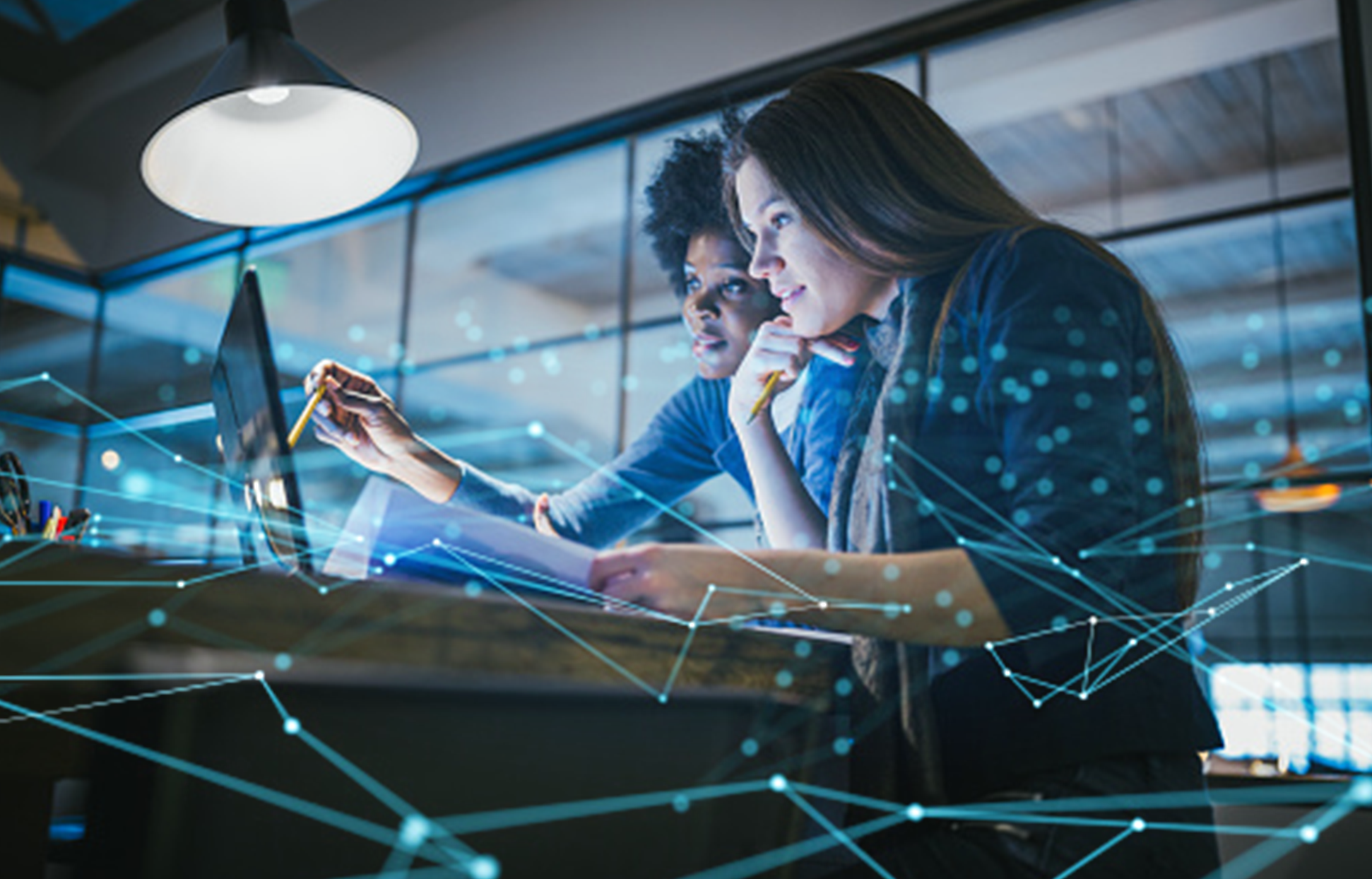 Le Ségur du numérique en santé Vague 2
22/05/2024
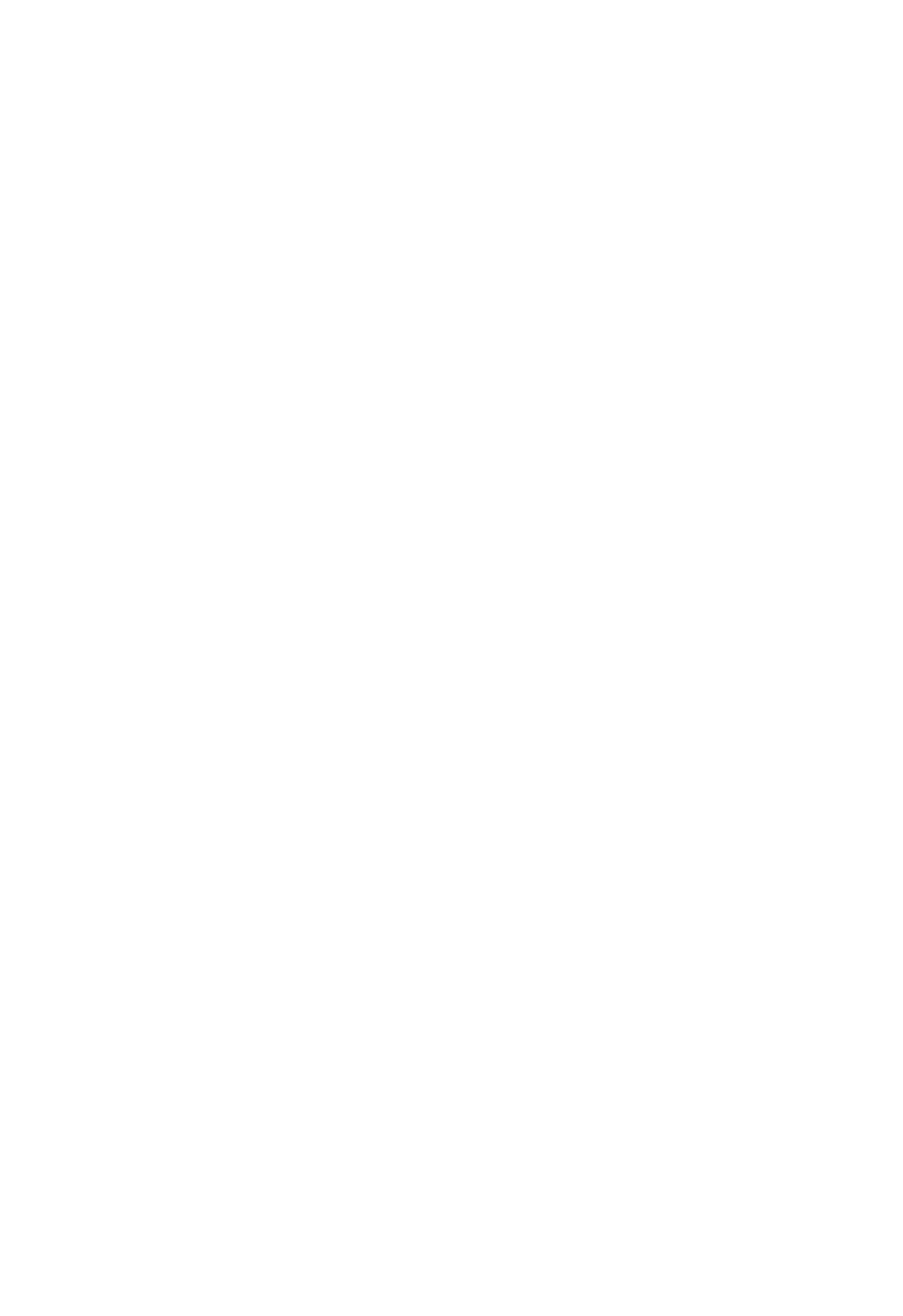 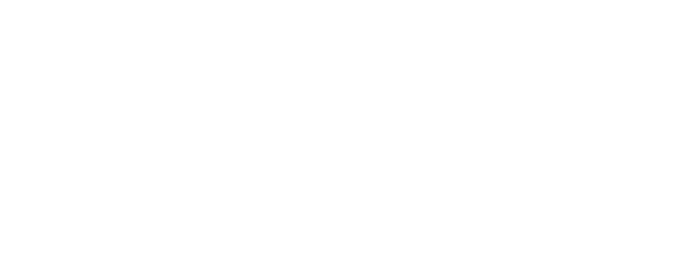 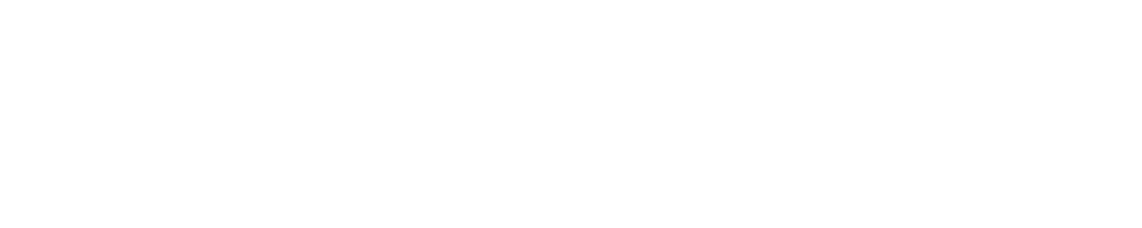 Sommaire

Couloir Hôpital

Couloir Imagerie

Couloir Biologie

Couloir Médecine de ville
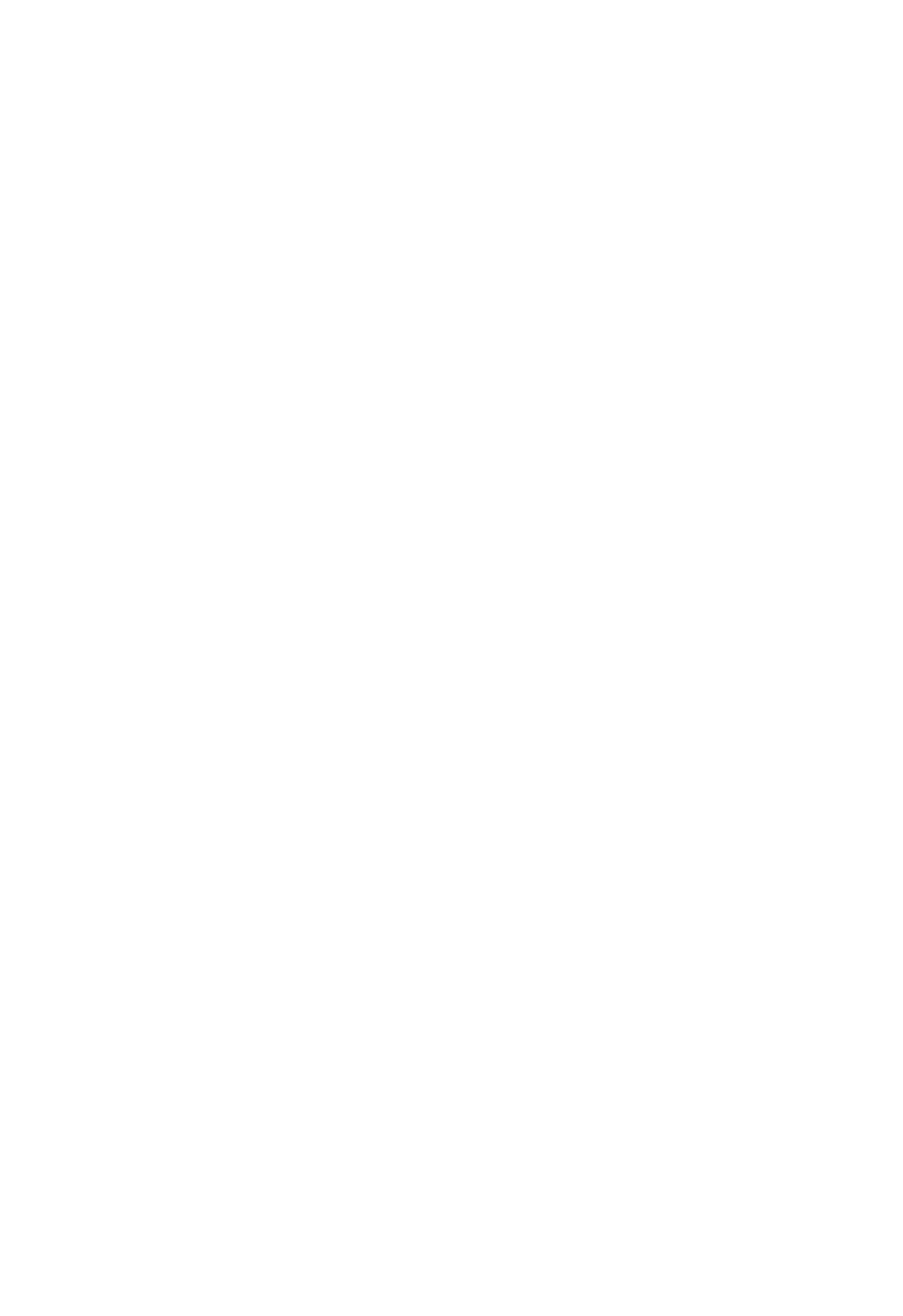 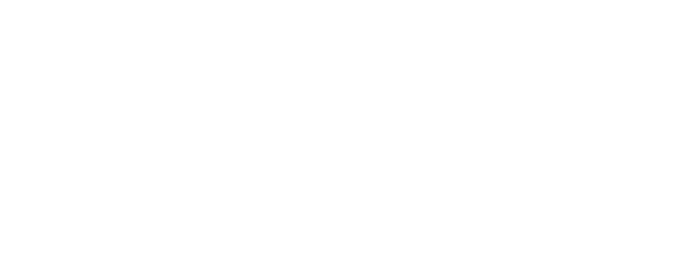 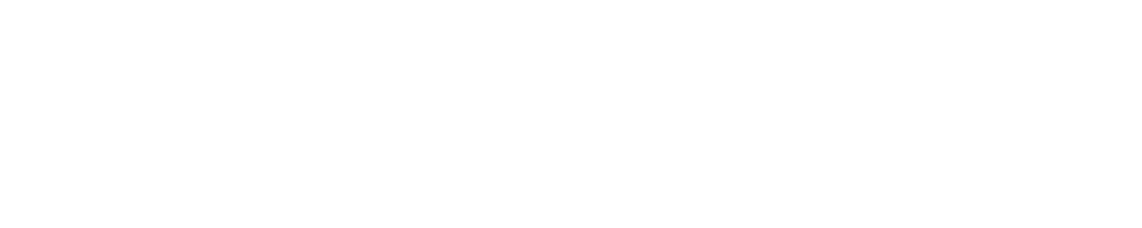 Couloir Hôpital
Rappel des objectifs de la vague 2, le 3e « petit pas » du Ségur numérique
Une trajectoire progressive en 3 « petits pas » pour atteindre l’ambition du Ségur numérique : généraliser le partage fluide et sécurisé des données de santé, entre professionnels de santé et avec le patient, pour mieux prévenir, mieux soigner et mieux accompagner
Vague 1
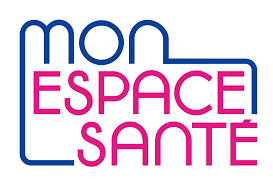 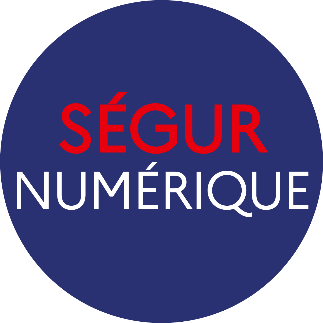 1
3
2
Doter tous les patients d’un profil Mon espace santé
Faciliter l’utilisation de cette information par les professionnels
Atteindre une masse critique de documents dans Mon espace santé
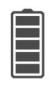 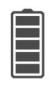 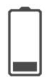 Vague 2
Une 2e vague de mise à jour des logiciels des professionnels de santé qui viendra enrichir le socle posé par la vague 1 pour parachever l’ambition du programme :
Faciliter la consultation par les professionnels de l’information disponible dans Mon espace santé
Faciliter l’intégration des documents reçus par MSSanté
Renforcer la sécurité des logiciels des professionnels
+ Améliorer les usages clés de la vague 1 au vu des retours terrain (gestion INS, alimentation systématique de Mon espace santé, …)
Objectifs de la vague 2
Rappel du cadre des Systèmes Ouverts et Non Sélectifs (SONS)
Le SONS (système ouvert et non sélectif) est le dispositif par lequel l’Etat vient acheter une prestation de mise à jour logicielle : 
auprès d’un industriel dont le logiciel a été préalablement référencé auprès de l’ANS
pour le compte d’un établissement de santé / d’un professionnel de santé qui en fait la commande
Le financement est attribué à l’industriel en contrepartie de la réalisation effective d’une prestation, dont le contenu, les conditions de réalisation et le prix sont définis réglementairement
Les industriels sont libres de s'engager dans le dispositif, comme chaque ES / PS est libre de souscrire ou non à la mise à jour proposée, étant entendu que de nombreux éléments ont vocation à être rendus progressivement opposables
Les établissements qui n’ont pas bénéficié du SONS vague 1 pourront bénéficier du SONS vague 2
Le cadre réglementaire  et le corpus documentaire du dispositif SONS vague 2
Le Ségur du numérique en santé à l’hôpital | e-santé (esante.gouv.fr) sur le site esante.gouv.fr
Les arrêtés de la vague 2 pour les DPI et PFI sont publiés.
Les annexes sont en ligne sur le site de l’ANS :
REM (exigences)
DSR (modalités d’obtention du référencement)
AF (modalités de réalisation des Prestations Ségur et d’obtention des financements)

Base des ES éligibles - AC 2022
FINESS, activité combinée, montants maximum des Prestations Ségur





Documents relatifs au test d’intrusion SSI et aux exigences liées à la Drimbox
Formulaire test d’intrusion
Guide d’utilisation du formulaire
Document de présentation des exigences DPI / PFI liées à la Drimbox
Pages DPI Vague 2 et PFI Vague 2 sur le site industriels.esante.gouv.fr
La gestion et le partage des documents de santé
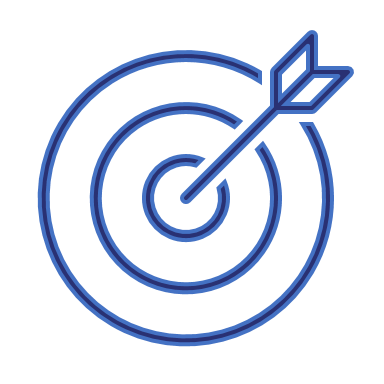 OBJECTIFS
Disposer de logiciels  à même de produire et partager les documents de santé dans des formats enrichis et interopérables, en particulier pour :

Permettre à l’utilisateur depuis le dossier du patient en local d’exploiter au mieux les documents disponibles dans le DMP ou reçus par MSSanté :
 Identifier parmi tous les documents du logiciel les documents intégrés manuellement depuis le DMP et la MSSanté, afin que l’utilisateur soit conscient de sa provenance sans clic notamment en cas de problème ;
 Informer l’utilisateur qu’un document du DMP est déjà présent dans le dossier du patient en local ; 
 Informer l’utilisateur qui consulte un document dans le dossier local qu’une version plus récente du document est disponible dans le DMP du patient ou que le document a été supprimé.

Permettre à l’utilisateur depuis le dossier du patient en local de partager au mieux les documents disponibles dans le DMP ou reçus par MSSanté :
Identifier parmi tous les documents du logiciel les documents envoyés vers le DMP et la MSSanté, afin que l’utilisateur puisse envoyer ceux qui ne l’ont pas encore été dans un but de partage des documents pertinents présents historiquement dans le logiciel ;
Produire un document avec un contenu intra-document identique quel que soit son format (PDF/A-1, CDA R2 N1).

Permettre la visualisation des documents de santé consultés dans le DMP ou reçus par MSSanté au format CDA en particulier pour l’affichage des métadonnées des documents, et visualisation du PDF en première intention dans le cas des documents au format CDA R2 N3 avec un PDF encapsulé (si l’utilisateur le demande afficher le document CDA R2 N3 avec une feuille de style).
La gestion et le partage des documents de santé
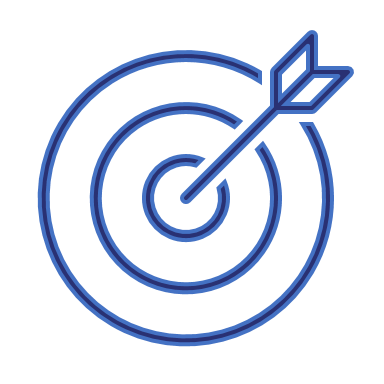 OBJECTIFS
La vague 2 vient également imposer la standardisation des flux d’interopérabilité entre les fonctions DPI et la PFI, pour l'alimentation du DMP et l'échange avec la MSSanté :

Implémenter le volet du CI-SIS Transmission de document(s) CDA en HL7v2, afin que le DPI puisse transmettre les documents qu’il produit à destination de la fonction PFI chargée d’alimenter le DMP et/ou d'envoyer le(s) document(s) en pièce jointe d’un courrier électronique MSSanté à des destinataires.

 Implémenter le volet du CI-SIS Transmission au LPS de documents CDA provenant d'un courriel MSSanté afin que le DPI puisse intégrer des courriels MSSanté reçus sur des BAL applicatives et exploitées par la fonction PFI d’un établissement de santé.


A retrouver sur l'Espace de publication CI-SIS | Agence du Numérique en Santé (esante.gouv.fr)
Gestion de la MSS
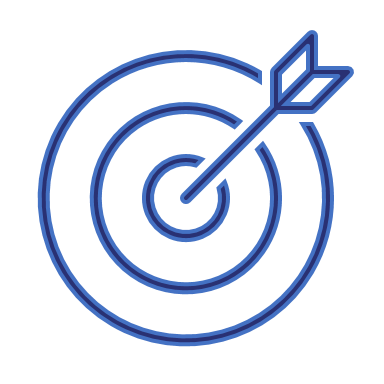 OBJECTIFS
Faciliter l'intégration dans les DPI des documents reçus par MSSanté en format CDA (pour les professionnels) 
Permettre à un document reçu dans une boite aux lettres applicative d'être ajouté dans le dossier du patient du DPI sans action manuelle lorsque les INS des patients ont été qualifiées de part et d'autre (émetteur et destinataire)
Permettre aux utilisateurs d'être informés de de la présence de nouveaux documents intégrés au système et issus d'un courriel MSS. 
Permettre de traiter les cas où l'émetteur a corrigé, modifié ou supprimé le document, et l'a renvoyé au destinataire (système de remplacement et de suppression logique), l'ancienne version étant toujours disponible
Si les traits d’identité ne correspondent pas, alors le DPI destinataire renvoie un message d’erreur d’intégration à la fonction PFI qui envoie un courriel à la BAL personnelle ou organisationnelle ou à une autre BAL choisie, au sein de l’établissement destinataire, pour traitement manuel de la demande. Cela permet à l’utilisateur de consulter la BAL pour importer manuellement le document dans le logiciel. Le DPI doit alors exploiter les métadonnées pour pré-remplir la recherche patient (recherche habituelle du DPI) pour sélection manuelle du patient et rangement dans le dossier.

Attention, le périmètre de fonctionnalité de la Vague 2 concerne uniquement les documents en format CDA.
Information sur l’accès à Mon espace santé
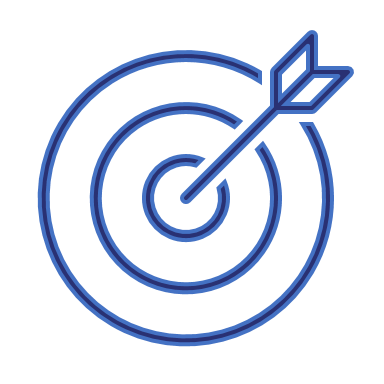 OBJECTIFS
L’objectif est de garantir l’information du patient concernant l’alimentation et la consultation de son profil Mon espace santé, qui doit pouvoir exprimer son opposition et conditionner ainsi le comportement du logiciel.

Le patient doit être informé de l'accès (alimentation et consultation) à son profil Mon espace santé. Cet accès n'est autorisé et mis en œuvre que si le patient ne s'y est pas opposé. 

L’information et l’opposition du patient sont enregistrées et s’appliquent à l’ensemble de l’équipe de soin prenant en charge le patient pendant la durée de l’épisode de soin, et non à la maille individuelle du professionnel. 

Pour l’alimentation, le motif légitime n’est pas enregistré ni véhiculé dans les Logiciels. Le professionnel peut changer le choix selon la discussion avec le patient sur le motif légitime, le patient peut également changer d’avis à tout moment de la prise en charge.   

Cette information et le recueil de l’opposition du patient peuvent être réalisés en amont de la prise en charge du patient par le professionnel (lors d’une prise rendez-vous, à l’admission ou à l’accueil…).  
Le flux IHE PAM a été mis à jour par Interop’Santé pour intégrer la clarification de cette logique. Il est demandé que le DPI implémente cette nouvelle version du flux IHE PAM en réception et puisse l’activer dans l’établissement qui souhaite le mettre en œuvre avec le reste du SIH.
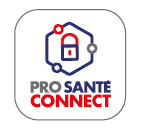 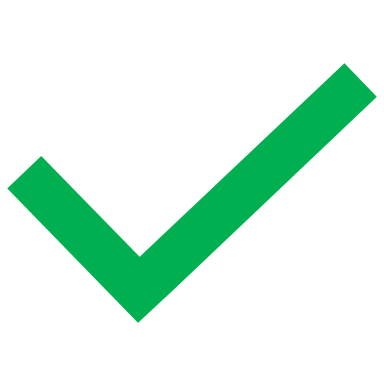 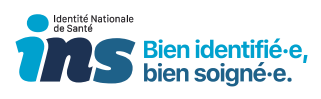 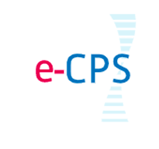 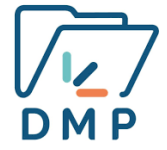 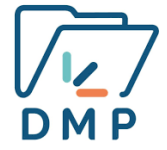 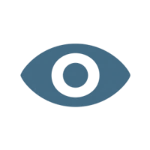 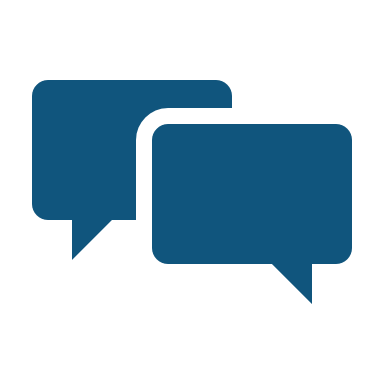 ES
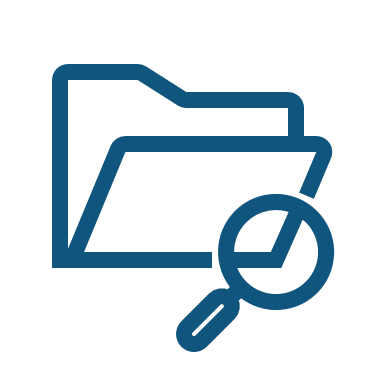 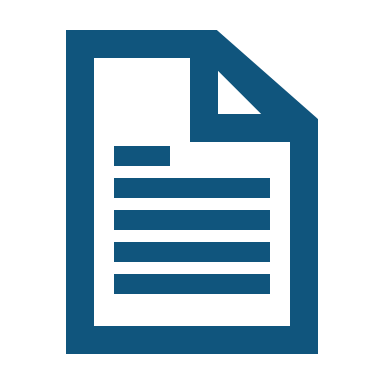 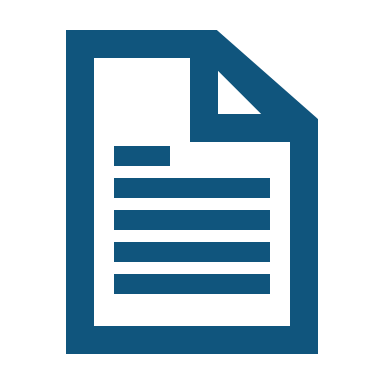 PS
Intégration 
du document
Accès au dossier patient 
du logiciel métier
0
1
2
3
4
5
Qualification de l'INS
Information au patient et recueil de la non-opposition de l'accès au DMP du patient
Connexion en authentification double facteur soit sur le logiciel métier soit sur la session système utilisateur
Authentification au DMP via AIR Simplifié
Accès au DMP si :
L’INS du patient est qualifiée
Le DMP existe
Le patient ne s’est pas opposé à l’accès à son DMP (autorisation d'accès individuelle tracée)
Le système met en évidence le nombre de nouveaux documents disponibles et autres informations utiles avec les filtres pré-paramétrés
Le système affiche la liste des documents disponibles selon leur type avec leurs métadonnées et signale les documents invisibilisés au patient
L'utilisateur visualise les documents du DMP sélectionnés dans la liste – en fonction de la matrice d'habilitation
L'utilisateur effectue une recherche plus précise

L'éditeur peut proposer plus de possibilités
Le système intègre un ou des documents à la demande de l'utilisateur
Le système le range dans le bon dossier/ sous-dossier patient
Le système affiche la provenance du/des document/s
L'éditeur propose plus de traitements du/des document/s.
Guide d'intégration DMP
Les exigences s'appuient sur  :
Référentiel de sécurité et d'interopérabilité du DMP à l'attention des ES / PS​
Action utilisateur
Action système
Légende
Exemple de recueil des informations dans le logiciel métier
Choix du patient à indiquer en fonction de la situation
Prénom Nom (M/F)
JJ/MM/AAAA
INS – 1 89 05
Prénom Nom (M/F)
JJ/MM/AAAA
INS – 1 89 05
Le patient est informé et non opposé à l'utilisation de son DMP
Le patient est informé et non opposé à l'utilisation de son DMP
Le Patient est informé et opposé à l'utilisation de son DMP
Le Patient est informé et opposé à l'utilisation de son DMP
Se déroule en cas de sélection du radio-bouton, par défaut, les deux cases sont cochées
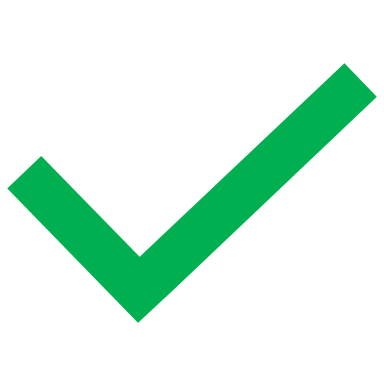 Le patient s'oppose à l'alimentation de son DMP
Accès en mode bris de glace avec motif justificatif à renseigner
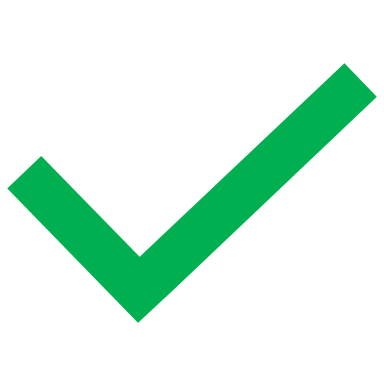 Le patient s'oppose à la consultation de son DMP
Texte​
Accès en mode bris de glace avec motif justificatif à renseigner
Texte​
Boutons radio, mutuellement exclusifs, à cocher
Boutons radio, mutuellement exclusifs, à cocher
La consultation de Mon espace santé / DMP
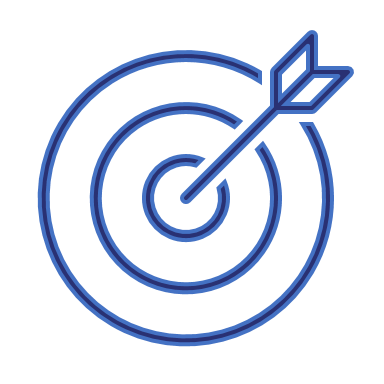 OBJECTIFS
La consultation de Mon espace santé est intégrée au logiciel du professionnel de santé (par opposition à l'accès en WebPSDMP et appel contextuel) :
Le professionnel doit savoir sans clic si son patient a un profil Mon espace santé ouvert et si son accès en tant que PS est autorisé. 
Le professionnel doit connaître sans clic la provenance et le statut des documents intégrés dans son DPI (provenance, nouvelle version disponible, etc...).
Le professionnel doit disposer facilement des informations minimales pour orienter son choix dans la lecture des documents : date de dernière alimentation, nature des derniers documents (configurable).
Le professionnel peut manuellement télécharger un document depuis Mon espace santé pour le visualiser et l'intégrer dans son logiciel.
En outre, le professionnel pourra aller regarder les images médicales par le moyen du réseau Drim-Box via un lien présent dans le compte-rendu d'imagerie présent dans le DMP et par l'appel contextuel à la Drim-Box depuis le DPI.
La consultation de Mon espace santé / DMP
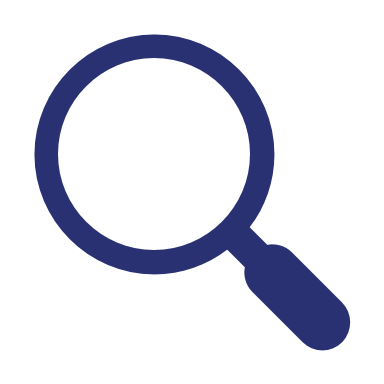 3 modes d'accès au DMP
Sur le navigateur de l'utilisateur (hors du logiciel)
DMP : Dossier Médical Partagé - Professionnel - SI-Portail : dmp.fr/ps

Par appel contextuel du Web PS DMP avec un passage des informations du patient 
Accès au sein du logiciel 
Accès direct sur la page du patient concerné

Depuis le logiciel : par consultation intégrée du DMP en mode AIR simplifié
Logiciel de la vague 2
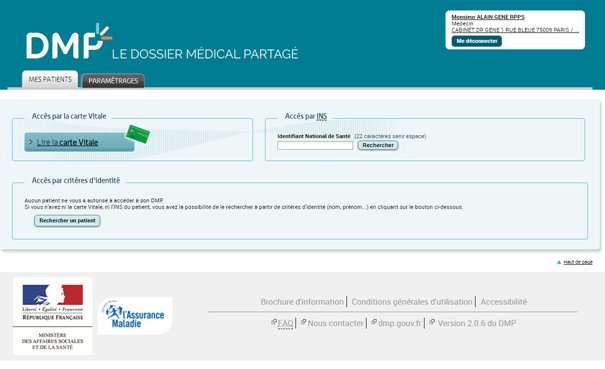 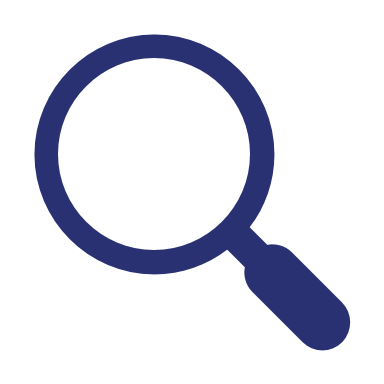 Explication des attendus du mode AIR Simplifié
L’accès en consultation au DMP en établissement de santé s’effectuera via une Authentification Indirecte Renforcée (AIR), avec les transactions actuelles du DMP pour la consultation.

Les éléments propres à la consultation du DMP en mode “AIR Simplifié” sont indiqués dans le Guide d’intégration du DMP et dans le Référentiel de sécurité et d’interopérabilité pour l’accès des professionnels au DMP, qui précise notamment : 
L’obligation d’une authentification en double facteur de l’utilisateur (sur logiciel ou session) ;
La transmission systématique du FINESS et de l’identifiant RPPS de la personne à l’origine de la transaction, pour l’application de la matrice d’habilitation des professionnels (conditions d’accès en lecture aux types de documents selon la profession ou la discipline), la traçabilité des accès et la détection des mésusages potentiels. 
Les conditions d’homologation des établissements pour l’utilisation du mode “AIR simplifié" (contractualisation CNAM).
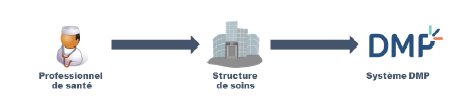 Identification électronique et Pro Santé Connect (PSC) pour le DPI
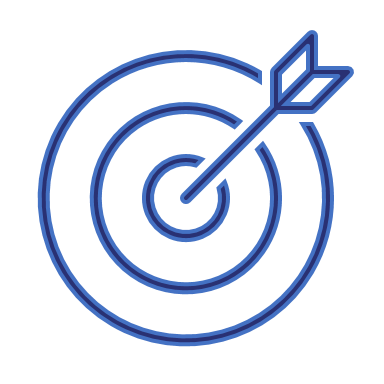 OBJECTIFS
Généraliser l’authentification par Pro Santé Connect pour l'accès aux services numériques en santé, notamment les services socles pour la Vague 2 Hôpital avec le DMP (mais aussi sur les autres services pour les autres couloirs)

Pour les DPI, il s’agit de proposer aux professionnels de santé une identification simple, sécurisée et unifiée – où les Professionnels de Santé peuvent se connecter aux services socles, en passant de l’un à l’autre de manière fluide, sans réidentification via les fonctionnalités de navigateur ;
Les services déléguant leurs authentifications à ProSanté Connect bénéficient de l'image de confiance et de sécurité associée à Pro Santé Connect qui propose des authentifications sur une base locale de comptes reposant sur le protocole OpenID Connect.
Pour la consultation en intégrée logiciel dans le DPI : Le mode AIR simplifié sera la seule modalité de consultation du DMP imposée aux DPI 
Ce mode permet l'authentification pour l'accès au DMP par certificat. Il ne nécessite par conséquent pas de carte CPS. 
Une contractualisation de l'établissement avec la CNAM est obligatoire pour le mettre en place.

Pour la consultation du WebPS DMP par appel contextuel : il est demandé aux solutions logicielles de pouvoir l'effectuer par AIR Simplifié et via Pro Santé Connect afin que l'établissement puisse choisir la solution correspondant à son organisation.

Il est également demandé d'implémenter Pro Santé Connect pour l’authentification des utilisateurs du DPI (NB : imposée uniquement aux applications web en vague 1)​
)
Des exigences de sécurité
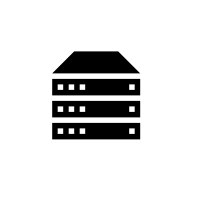 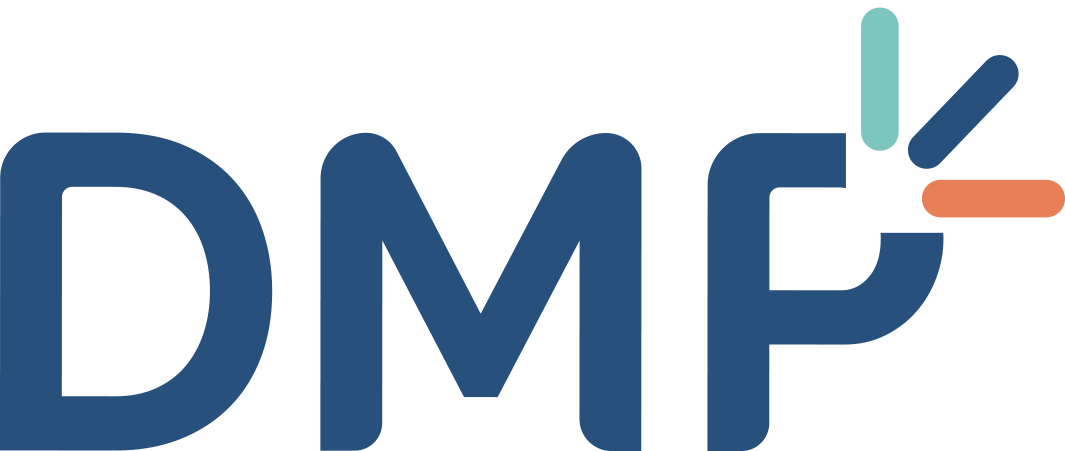 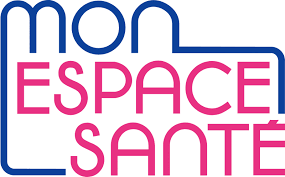 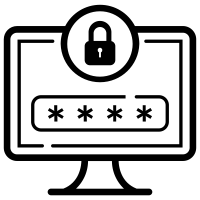 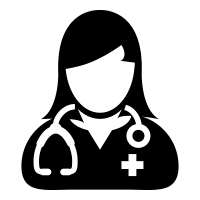 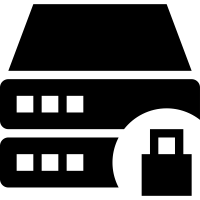 Utilisateurs des services numériques
Utilisateurs des services numériques
Application éligible au référencement Ségur vague 2
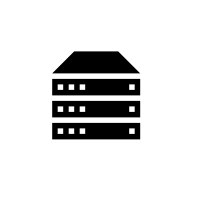 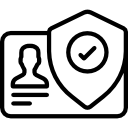 Services numériques en santé
Gestion des identités et des accès (IAM)
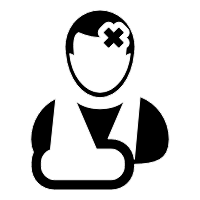 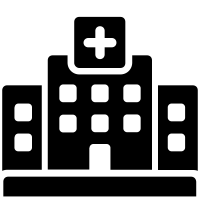 Patient / Usager
Structure de santé tierce
Socle commun d’exigences SSI
Exigences sur l’Identification Electronique
Exigences sur la gestion des identités et des accès
7 exigences critiques permettant de garantir un niveau de sécurité suffisant de la solution (synthèse des exigences SSI s’appliquant aux éditeurs)
Intégration de ce socle commun pour l’ensemble des Tasks Forces ;
Les exigences sont validées en se basant sur la revue documentaire ainsi que sur la validation du test d'intrusion.
Pour les DPI : 5 exigences répondant aux objectifs de déploiement d’une solution de SSO puis d’IAM pour les ES et à une forte demande des DSI d’ES de pouvoir intégrer plus facilement les logiciels dans une approche urbanisée.
Pour les PFI : 2 exigences permettant d’améliorer le monitoring ainsi que gouvernance / cycle de vie des comptes
Pour les DPI : Une demi-douzaine d’exigences en lien avec le référentiel IE, dans la situation où le produit à référencer permet la connexion de professionnels de santé. 

Pour les PFI : 2 exigences permettant de gérer la gestion des comptes, des permissions et des sessions des administrateurs et des utilisateurs
17
Pour en savoir encore plus…
Des webinaires thématiques  Agence du Numérique en Santé (esante.gouv.fr)
Etablissements de santé : préparer le déploiement des fonctionnalités de la vague 2
Le 27 juin à 16h : Tout comprendre et anticiper les fonctionnalités d’imagerie et DRIMBOX en vague 2 Ségur : usages, architecture, préparer le projet
De nombreuses autres dates à venir
Editeurs : implémenter les exigences pour faire référencer votre solution
Replay : Sécurité et tests d’intrusion
7 juin à 10h : Exigences liées au DMP
14 juin à 10h : DrimBox et DPI
28 juin à 10h : MSS et interopérabilité
5 juillet à 10h : Procédures de référencement et financement
Et tout un programme d’accompagnement préparé par la Task Force Hôpital à votre disposition :
Clara Morlière – clara.morliere@sante.gouv.fr
Inès Ghouil – ines.ghouil-maaoui@esante.gouv.fr
Nolwenn François – nolwenn.francois@esante.gouv.fr
18
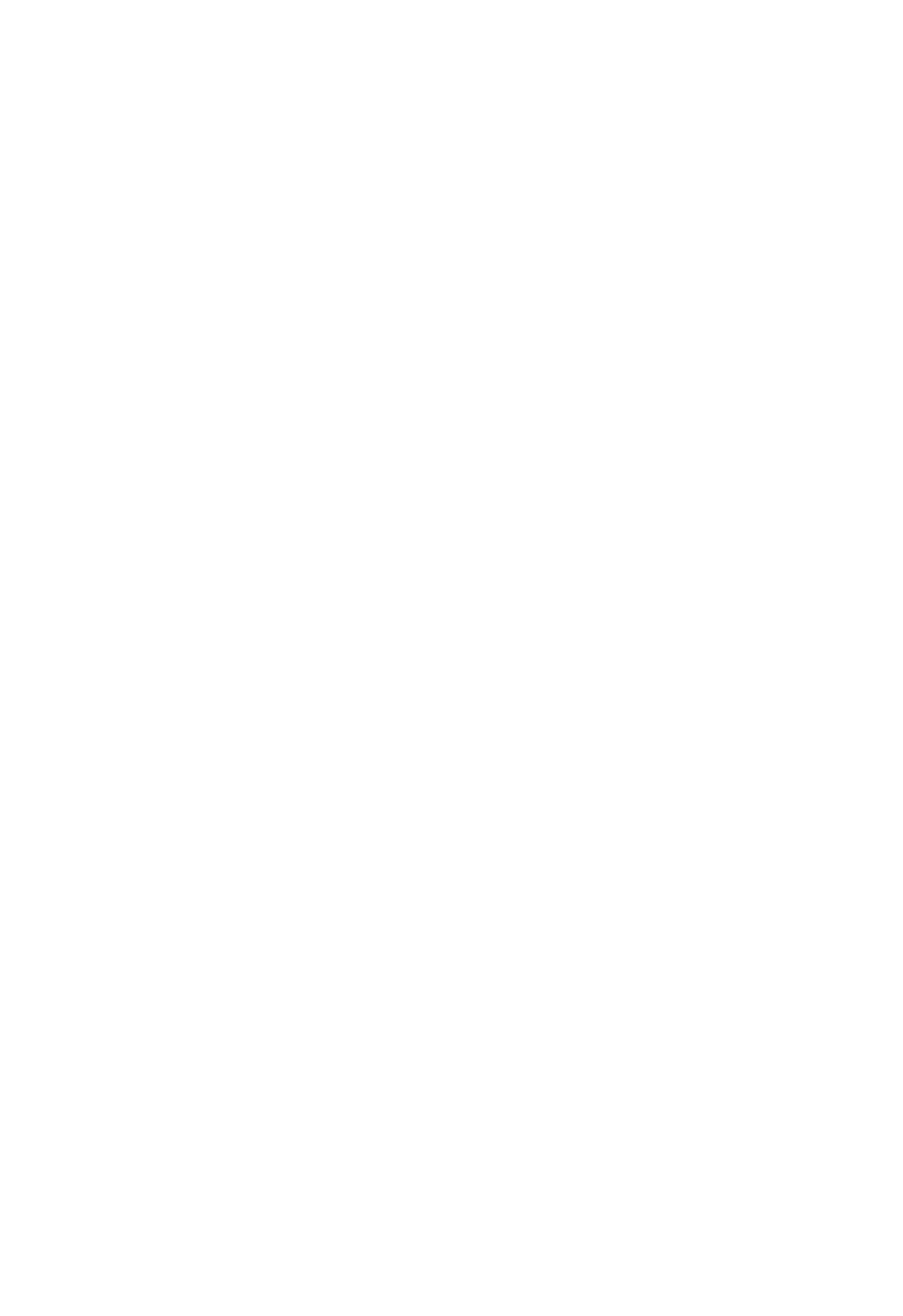 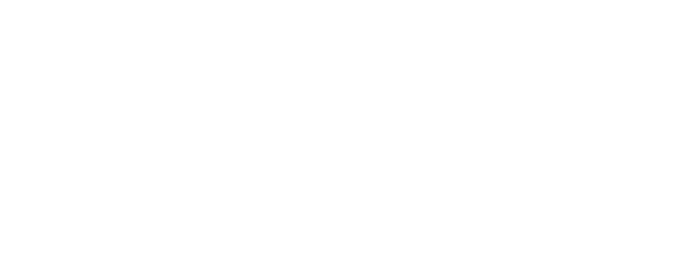 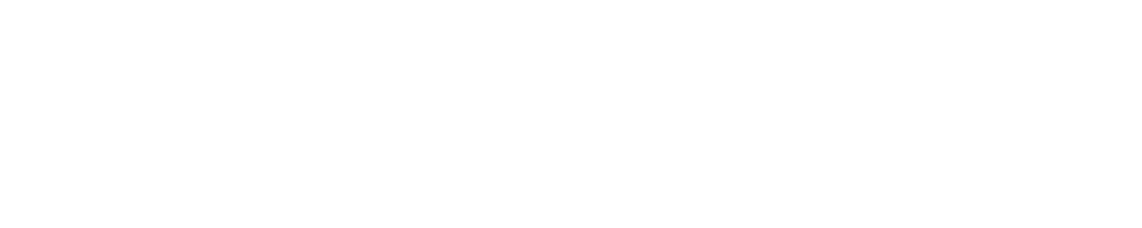 Couloir Imagerie
RIS - Vague 2
La vague 1 en radiologie a permis de faire évoluer en profondeur le parc des systèmes d’information en radiologie en rendant possible la vérification de l’Identité Nationale de Santé,  permettant ainsi de rentrer dans une logique de généralisation de l’alimentation du DMP et de diffusion des résultats par messagerie de santé

Ainsi la majeure partie du parc est équipé de RIS Ségur, représentant 75% des actes de radiologie produits sur les plateaux techniques d’imagerie, permettant la transmission des plusieurs millions de CR de radiologie chaque mois au DMP 

S’appuyant sur ces acquis la vague 2 va venir compléter le socle technologique de la vague 1, pour permettre la généralisation de la consultation tout en renforçant la sécurité. Ses principaux objectifs sont de : 
faciliter la consultation de l'information disponible dans Mon espace santé par les professionnels ;
faciliter l'intégration des documents médicaux reçus par MSSanté ;
renforcer la sécurité des systèmes d'information ;
systématiser les usages de Pro Santé Connect (usage de la CPS dématérialisée).

Cette vague 2 RIS va aussi permettre à la médecine nucléaire de rejoindre le dispositif Ségur et à la DRIMBox de prendre son envol pour permettre un partage généralisé des images au travers du projet DRIM-M
Le Projet DRIM-M – Vague 2
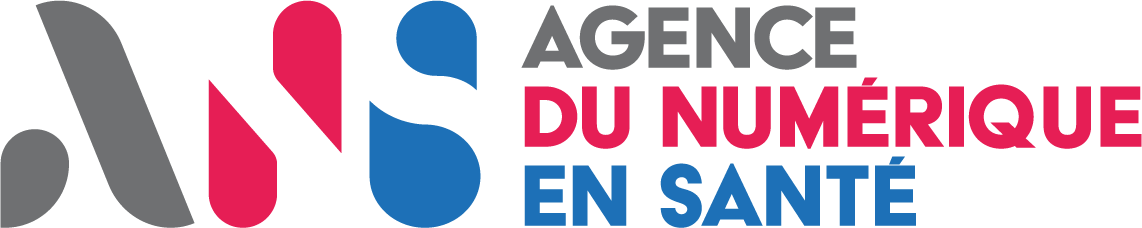 Le projet DRIM-M (Data Radiologie Imagerie Médicale & Médecine Nucléaire) résulte d’un partenariat entre radiologues et pouvoirs publics et a comme objectif la création d’un réseau unique et national de partage d’images entre professionnels de santé et patients : le réseau DRIM-M. 

Chaque service et cabinet de radiologie est un nœud du réseau DRIM-M : il connecte son PACS* au réseau via une passerelle nommée « DRIMbox »
Les pouvoirs publics hébergent l’index national des examens dans le DMP**
La DRIMbox est une passerelle intégrée au système d’information des structures d’imagerie. Une DRIMbox possède deux fonctions: 
Une fonction Production/Source. La validation du Compte-Rendu d’imagerie par le radiologue déclenche l’accès par la DRIMbox aux références des images de l’examen dans le PACS.  Avec ces informations, elle construit des pointeurs de l’examen pour soumission au DMP. La DRIMbox Source expose également une Visionneuse DICOM non diagnostic pour permettre l'affichage de l’examen à partir des liens présents sur les CR.
Une fonction Consommation. Elle se connecte au DMP, récupère les pointeurs des examens et à l’aide des identifiants de l’examen présents, récupère les images auprès de la DRIMbox Source
Les usages clés de ce projet inédit : 

Pour les PS exploitant de l'imagerie, spécialistes et radiologues souhaitant accéder à l’antériorité des examens de leurs patients: importer les examens dans leurs environnements DICOM afin de réaliser des comparaisons et du post-traitement.

Pour les médecins demandeurs, tout professionnel de santé accédant au Compte-Rendu d’imagerie et patients, visualiser un examen se rapportant au compte-rendu d’imagerie médicale à partir d’un lien intégré au document.
*PACS: Pictures Archive Communication System = Système d’archivage des Images. 
**DMP: Dossier Médical Partagé
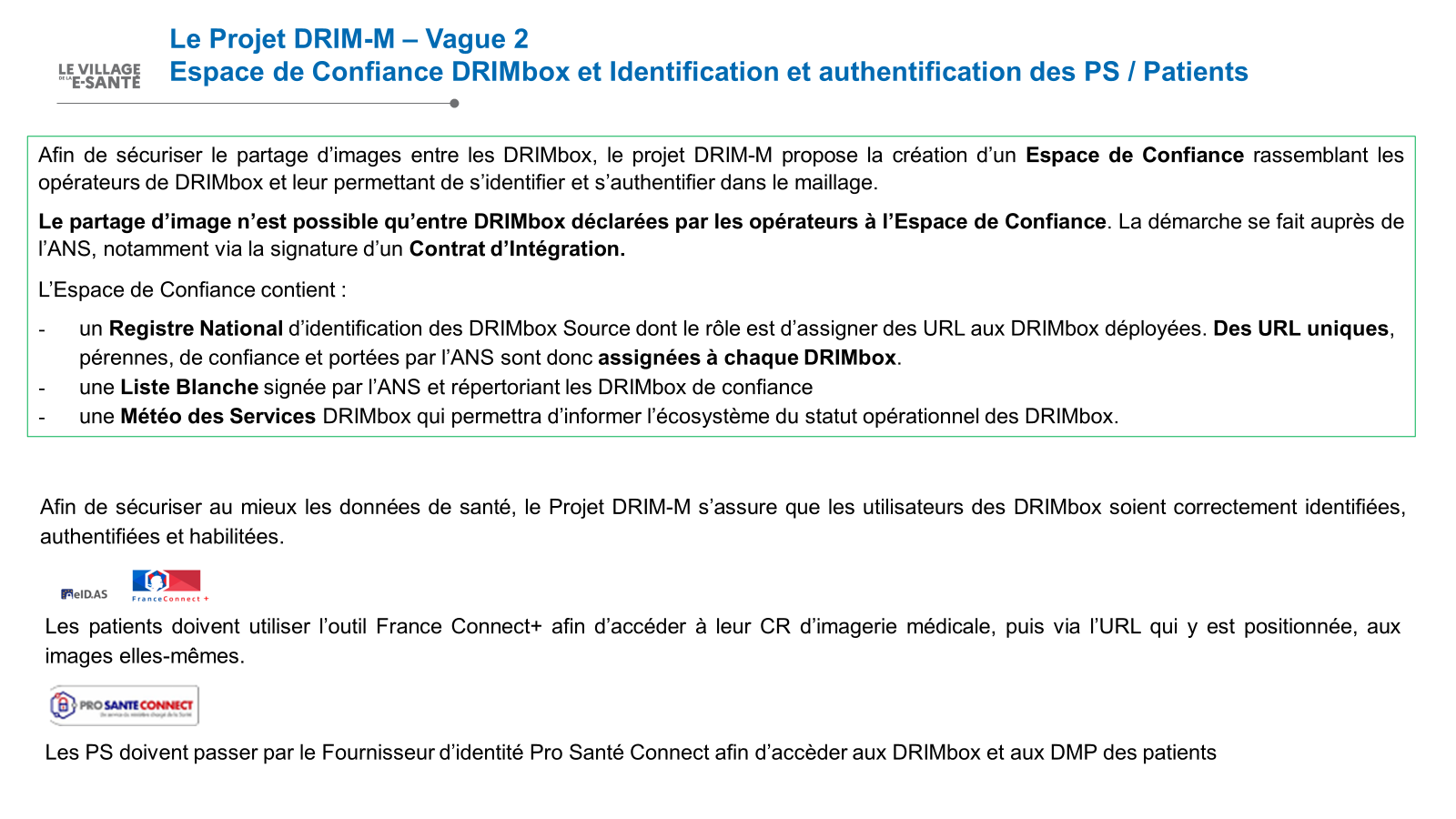 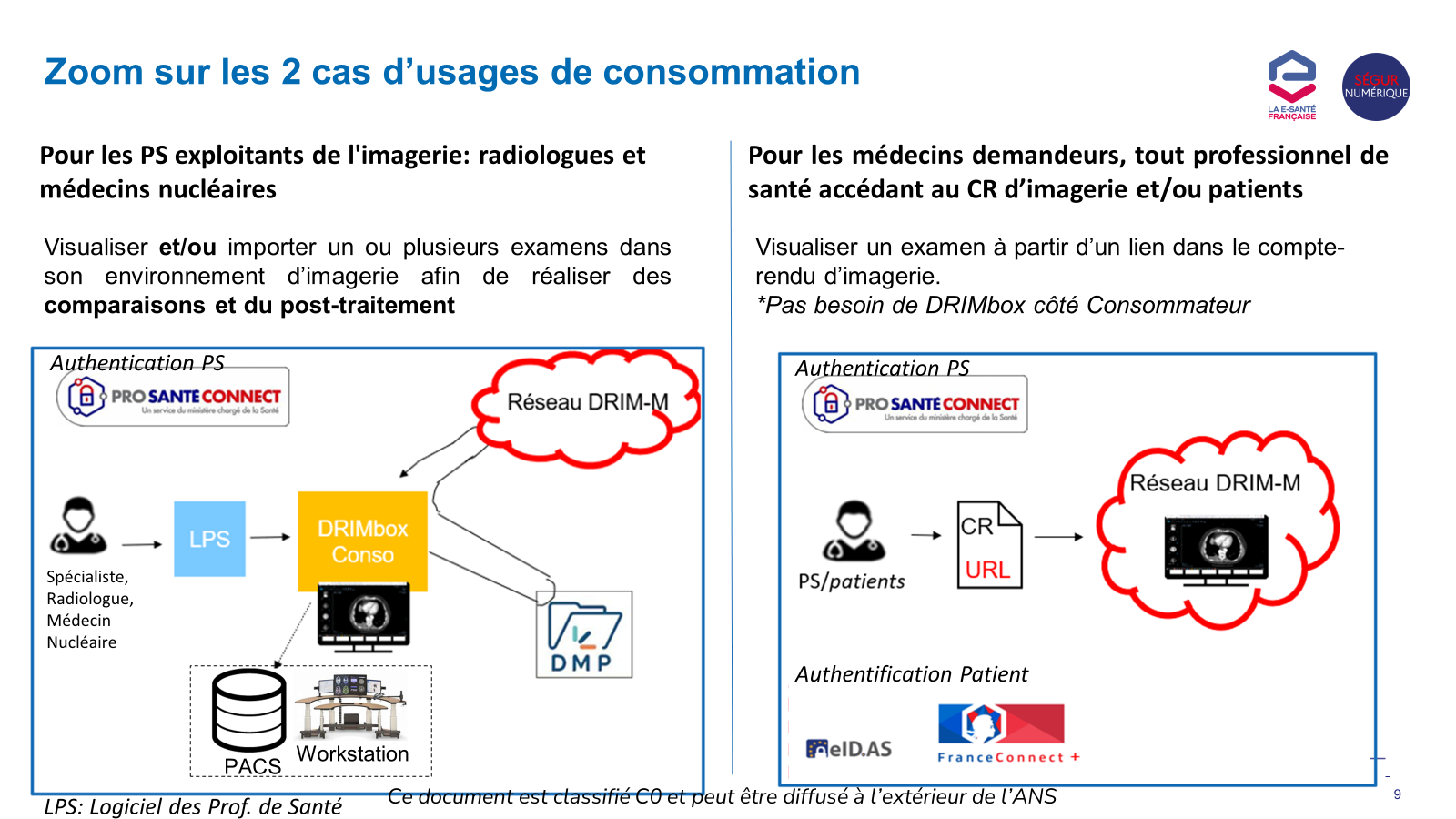 Le Projet DRIM-M – Vague 2
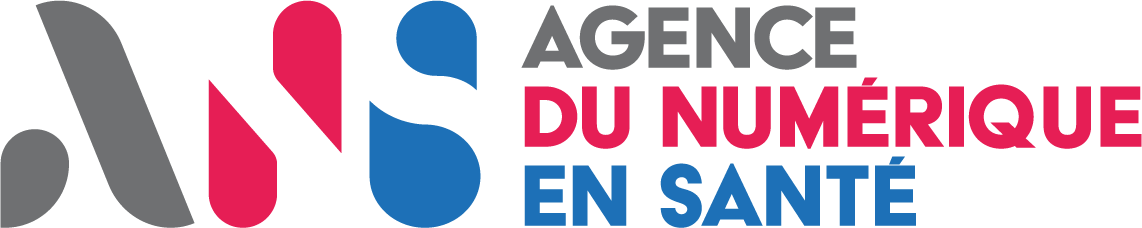 Démonstration : Visualisation d'un examen accessible à partir d'un lien positionné sur le compte-rendu d'imagerie accessible depuis le Web-PS DMP
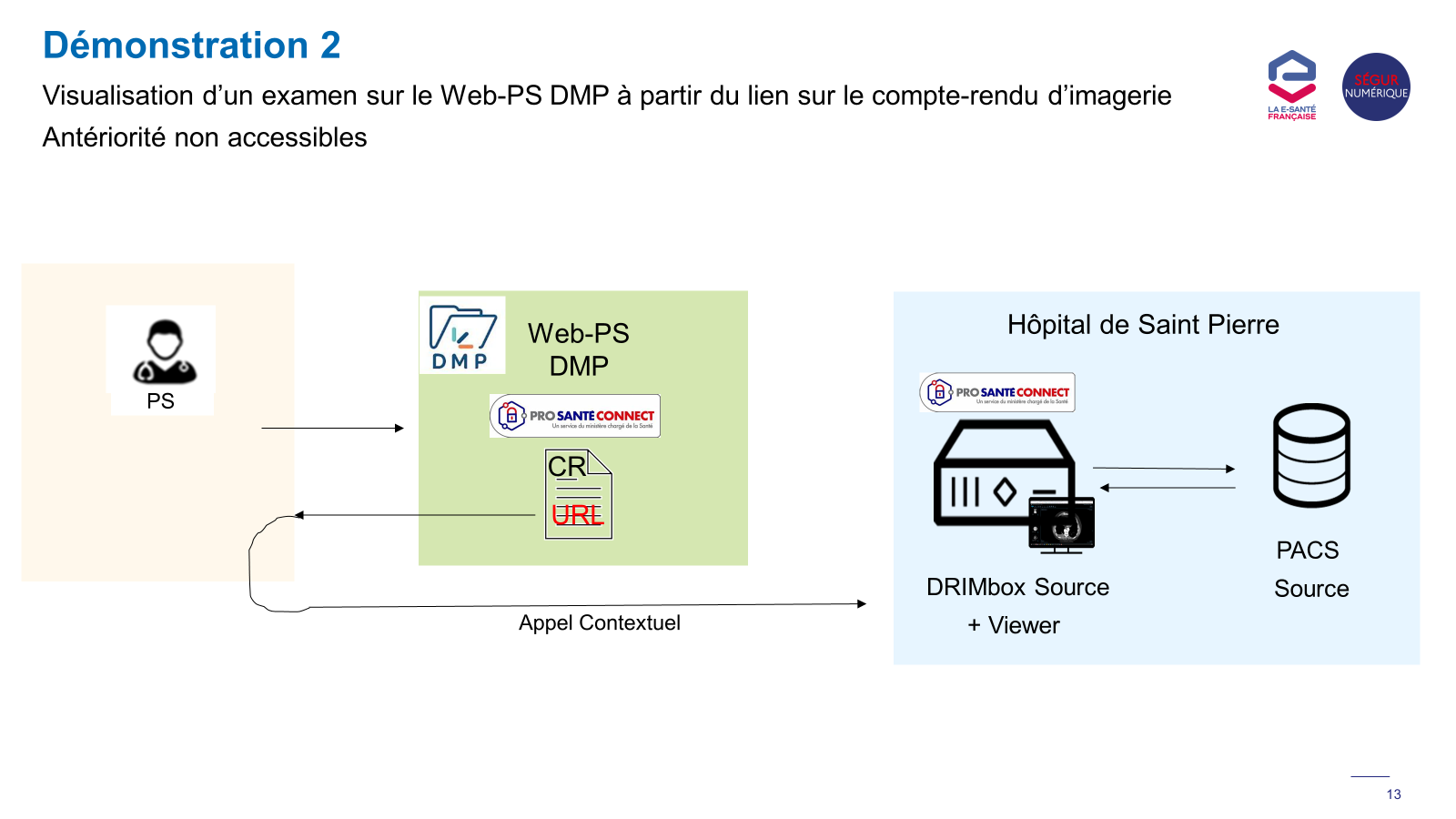 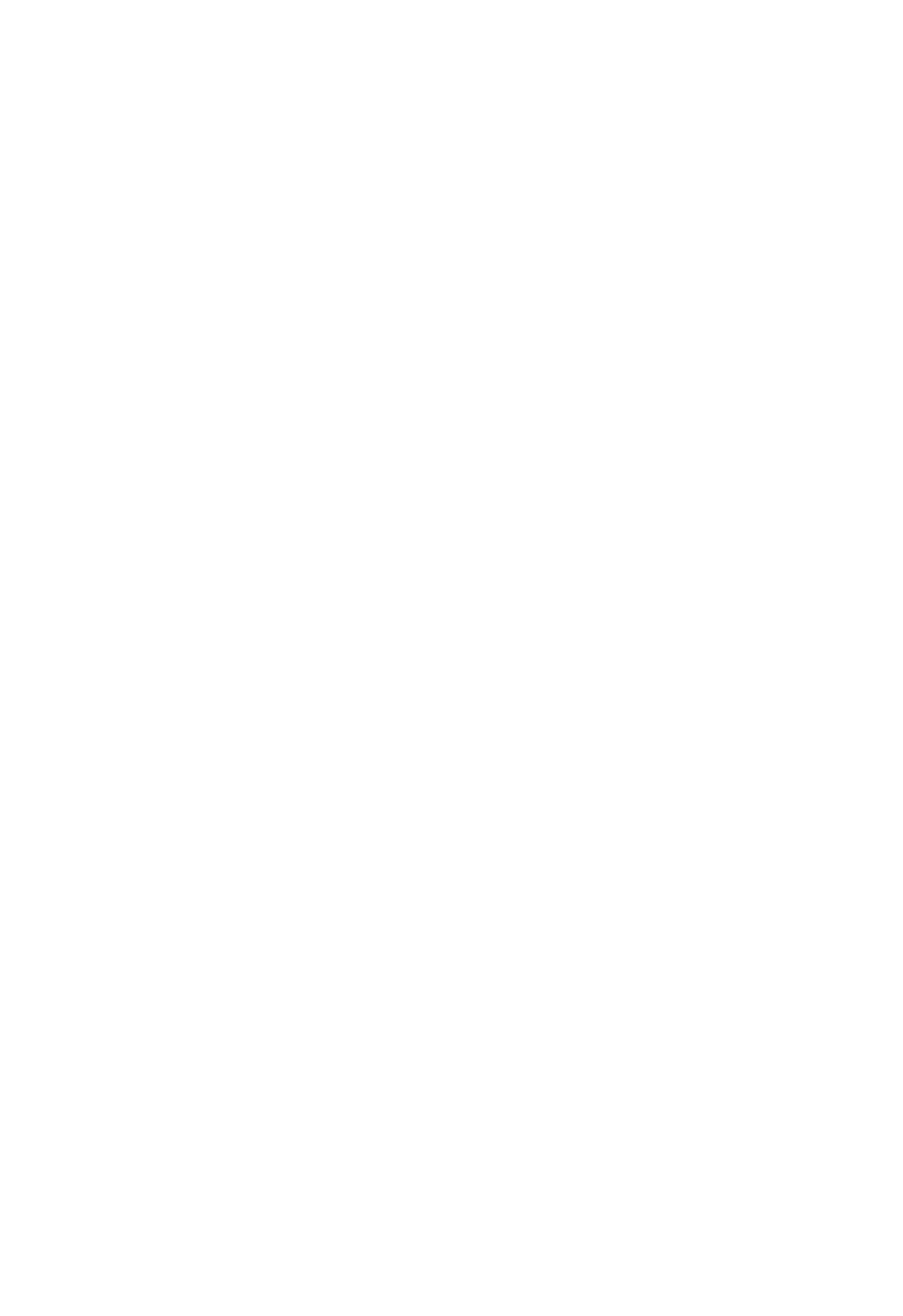 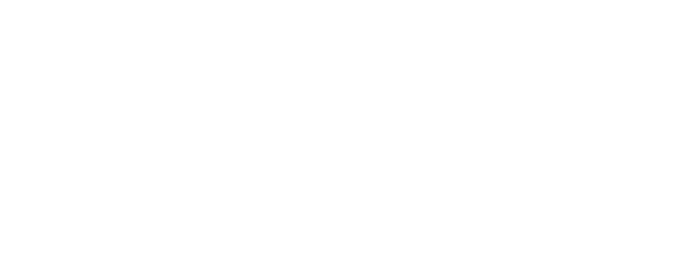 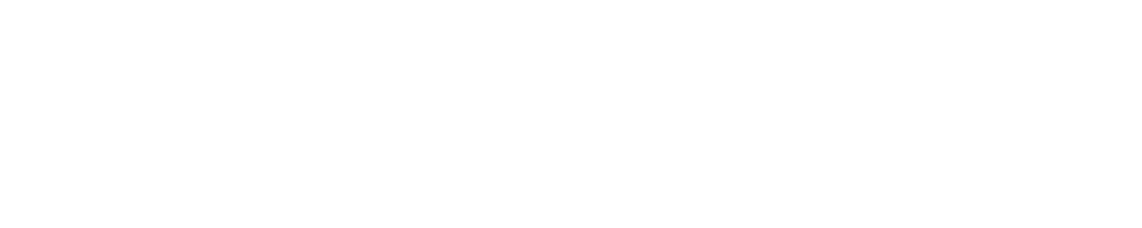 Couloir Biologie
Contexte vague 2 biologie
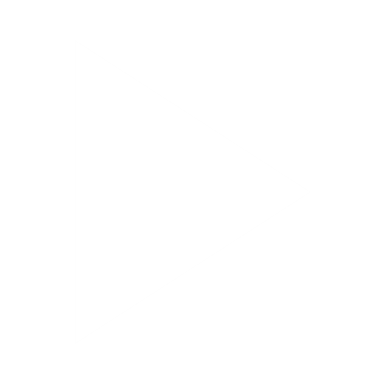 Le lancement des ateliers de concertation avec les éditeurs de la vague 2 SGL biologie a eu lieu le vendredi 1er mars 2024

Cette concertation s’est nourrie des échanges réguliers avec les biologistes publics et privés

La vague 2 bio SGL suit 4 objectifs : 

CONSOLIDER - Consolider la vague 1

CAPITALISER LES RETOURS D’EXPERIENCE -  Améliorer certains fonctionnements, en tenant compte du RETEX de la vague 1 

REPONDRE AUX BESOINS METIER - Développer de nouvelles exigences spécifiques au secteur de la biologie

JOUER COLLECTIF - Intégrer des exigences communes à toute la vague 2 et pertinentes pour la biologie
#1 - Comptes-rendus de biologie : Des évolutions en lien avec les retours terrain sur la gestion des flux de comptes-rendus de biologie
Panorama des sujets clés
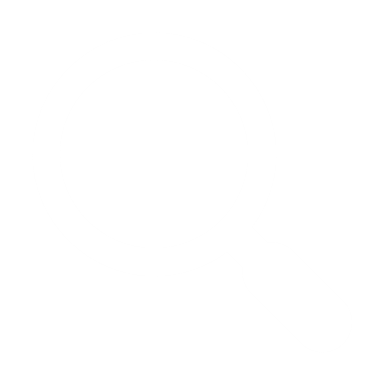 Enjeux associés :
Différencier les comptes-rendus patients des comptes-rendus correspondants
Préciser la doctrine concernant la gestion de l’invisibilisation avec une meilleure gestion des analyses sensibles
Mise à jour du volet CR BIO version 2023 :
Dépistage organisé du cancer du col de l’utérus (en lien avec l’INCa)
CR-BIO simplifié
Envoi d’un seul document CDA R2 N3 avec PDF encapsulé envoyé à Mon espace santé / DMP
Fonction facilitant la validation métier du compte-rendu via une feuille de style
#2 – ApCV
Enjeux associés :
L’application ApCV, permettant de dématérialiser la carte vitale, va se généraliser rapidement pour tous les professionnels de santé en ville
#3 – Codage LOINC
Enjeux associés :
Améliorations pour la préparation des transcodages
#4 – Note de vaccination
Enjeux associés :
Evolutions suite à la possibilité pour les biologistes de réaliser des vaccinations. Elles permettent de renseigner le carnet de vaccination du patient dans MES / DMP
#>6 – Consentement du patient sur le partage de ses données de santé
#5 – Ergonomie
Enjeux associés :
Gestion de la non opposition du patient pour l’accès et l’alimentation de MES / DMP par le laboratoire
Enjeux associés :
Exigences issues des retours terrain (INS + annuaire MSS)
#7 – ProSantéConnect (PSC)
Enjeux associés :
Précision sur les exigences de la vague 1
#8 – Messagerie sécurisée de santé (MSS)
Enjeux associés :
harmonisation/optimisation des envois par MSS
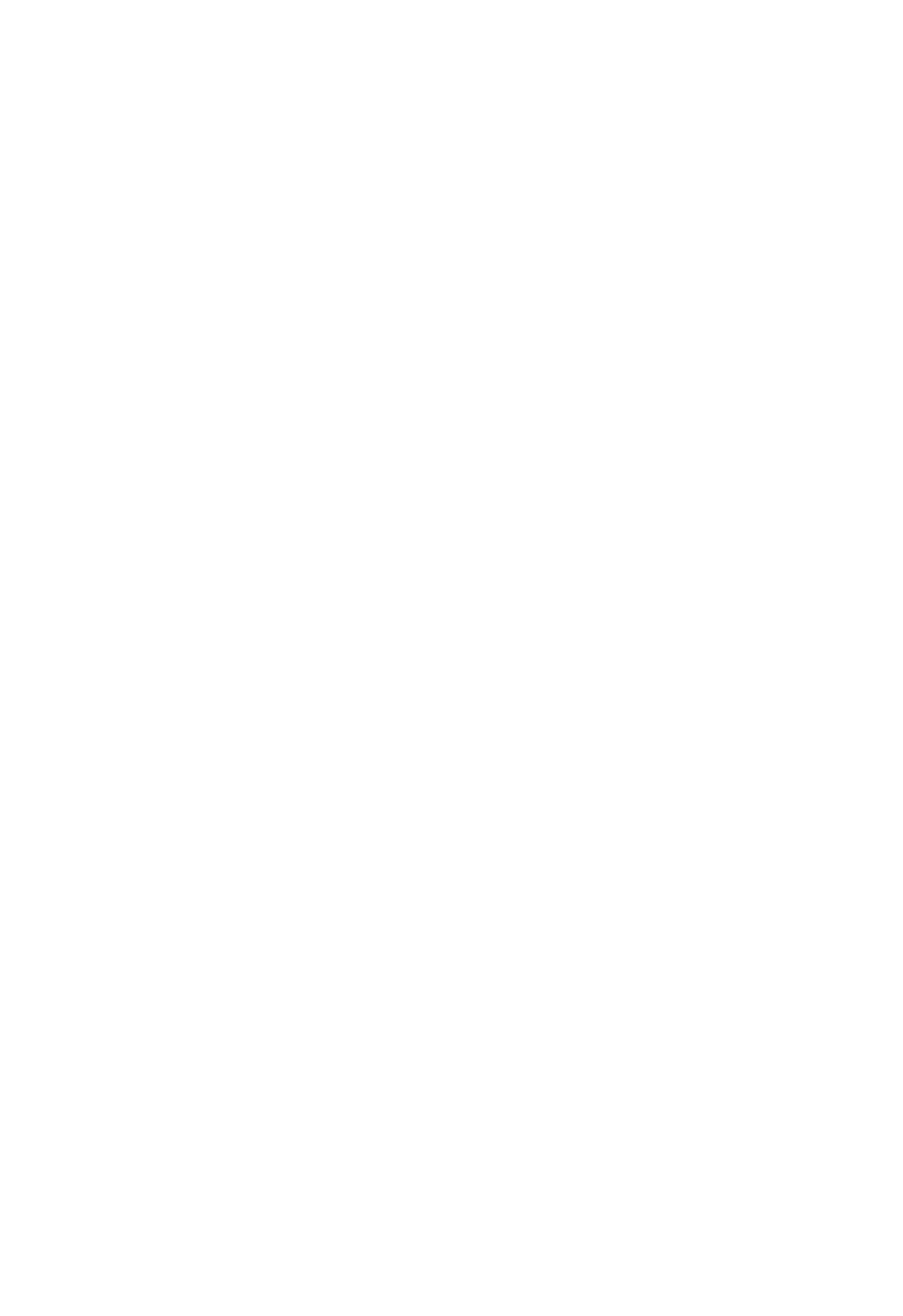 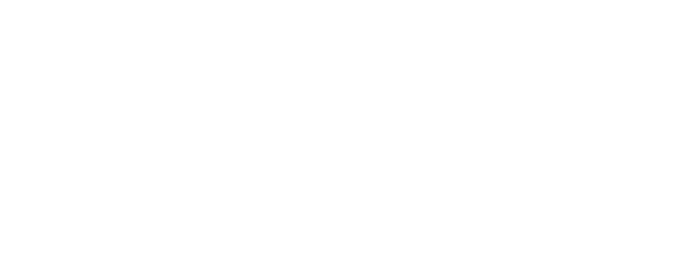 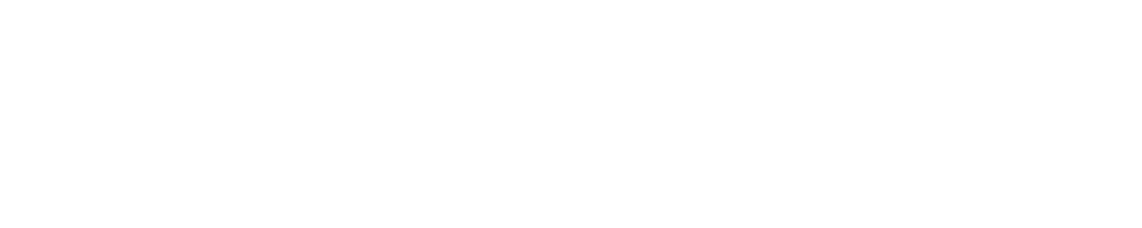 Couloir Médecine de ville
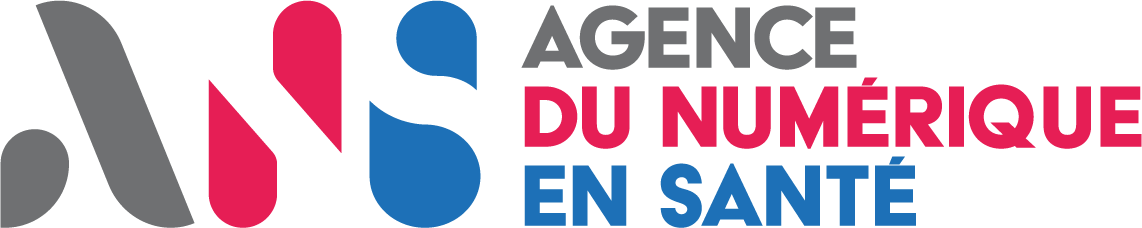 Ségur Vague 2 - Professions ambulatoiresMédecins de Ville, Officines, Sages-femmes, Chirurgiens-dentistes, Auxiliaires paramédicaux
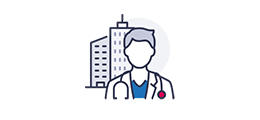 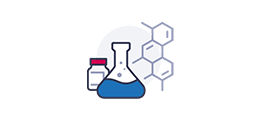 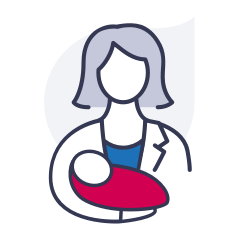 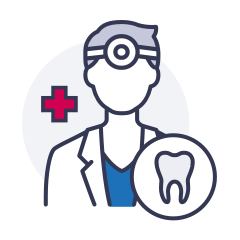 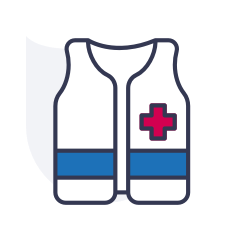 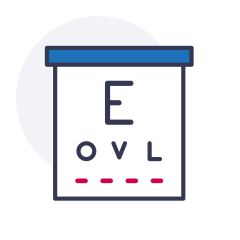 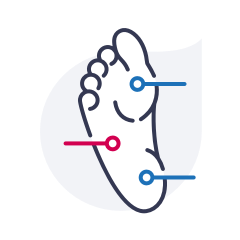 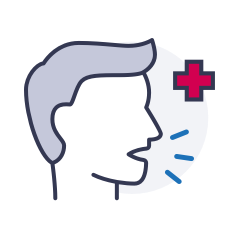 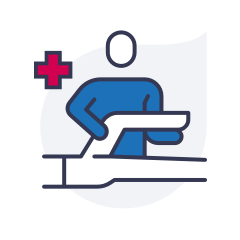 Les objectifs de la Vague 2 :
Faciliter la consultation de l’information disponible dans MES par les professionnels
Renforcer la sécurité des systèmes d’information
Fluidifier l’intégration des documents médicaux reçus par MSSanté, et continuer à renforcer l’interopérabilité 
Renforcer les usages, avec l’information & opposition ou non-opposition du patient  
Intégrer et permettre de développer les usages des autres professions libérales : sages-femmes, chirurgiens-dentistes et auxiliaires paramédicaux (IDE, IPA, Orthophonistes, Orthoptistes, Pédicures-podologues)
Alimentation et Consultation du DMP
Intégration des éléments clés de la Doctrine et des services socle


Centrage sur les documents clés des professionnels
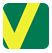 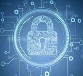 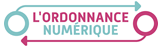 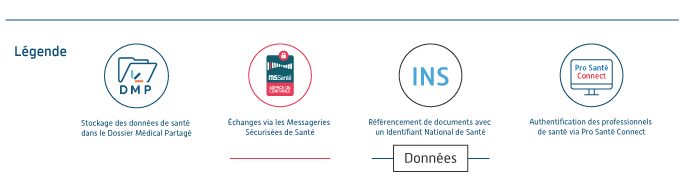 Travaux en cours
Objectif de publication S2 2024
Déploiement terrain à partir de S2 2025
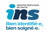 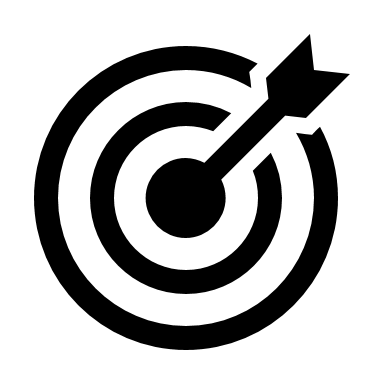 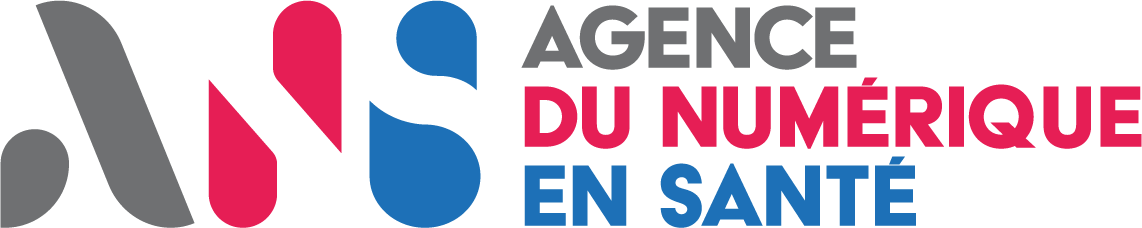 31